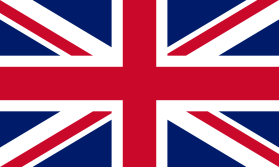 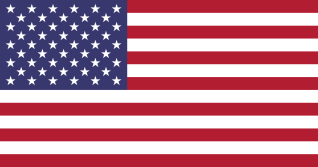 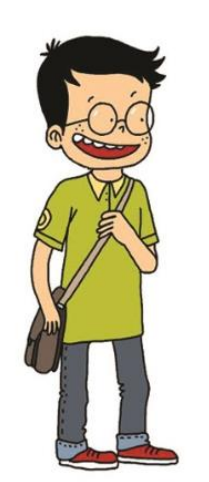 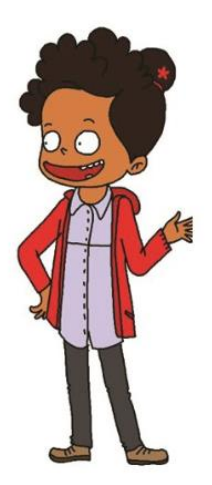 NIVEAU 2
2- My school
2.1- How do you feel ?
Step 1
2.1 How do you feel ? – Step 1
Tongue Twister
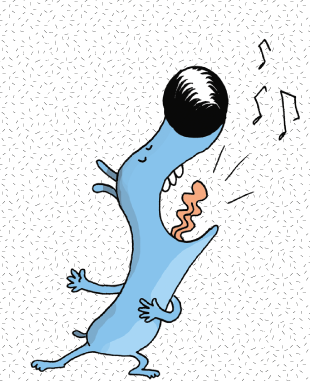 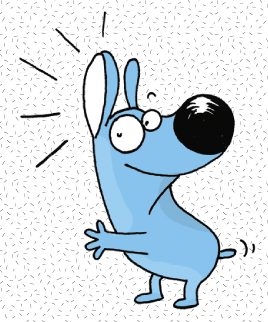 2.1 How do you feel ? – Step 1
Listen and repeat
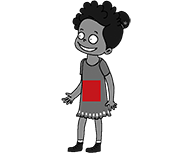 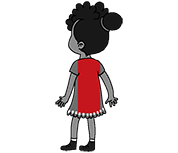 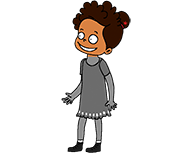 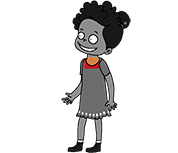 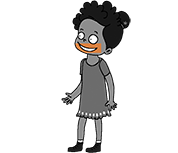 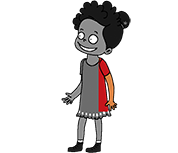 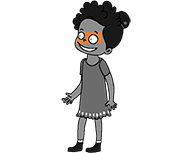 2.1 How do you feel ? – Step 1
What’s missing ?
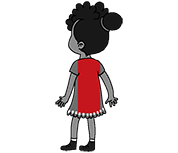 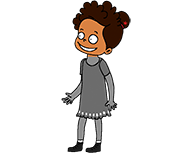 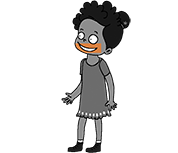 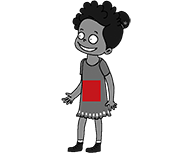 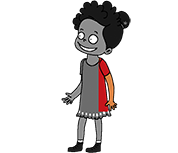 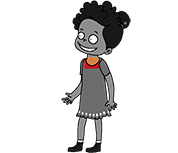 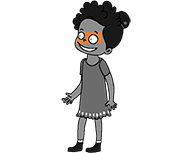 2.1 How do you feel ? – Step 1
What’s missing ?
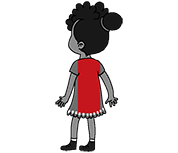 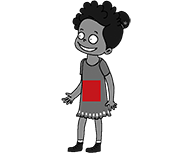 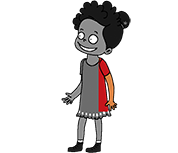 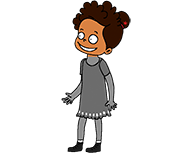 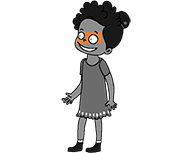 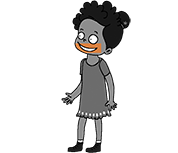 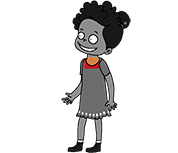 2.1 How do you feel ? – Step 1
What’s missing ?
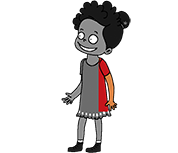 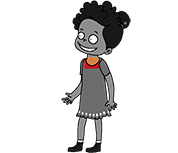 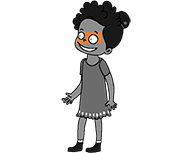 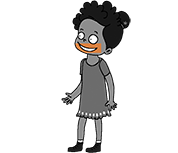 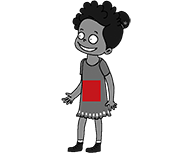 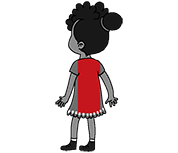 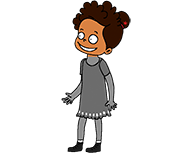 2.1 How do you feel ? – Step 1
What’s missing ?
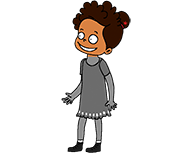 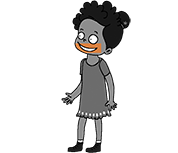 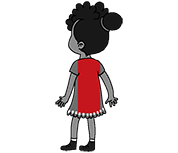 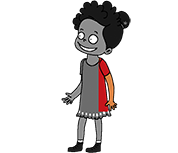 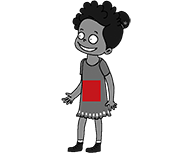 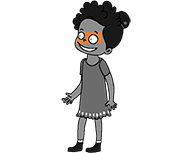 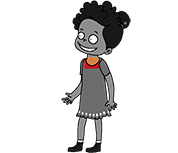 2.1 How do you feel ? – Step 1
What’s missing ?
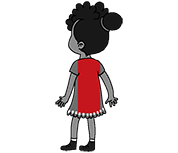 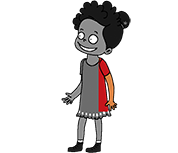 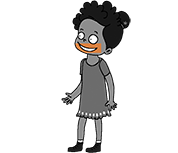 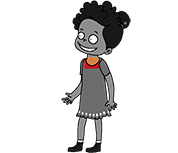 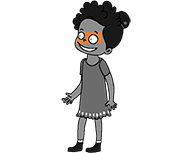 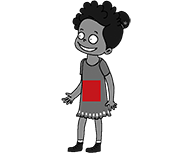 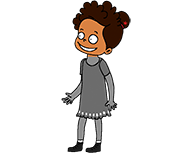 2.1 How do you feel ? – Step 1
What’s missing ?
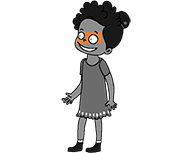 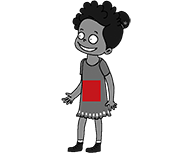 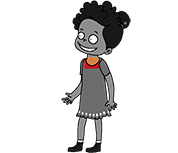 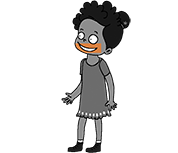 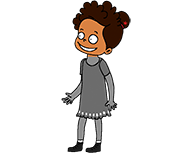 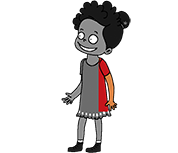 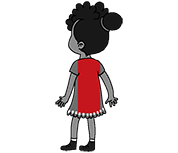 2.1 How do you feel ? – Step 1
What’s missing ?
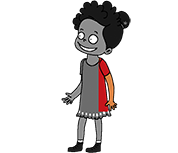 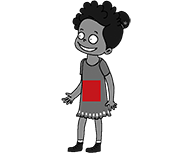 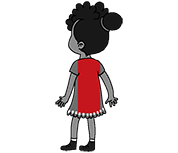 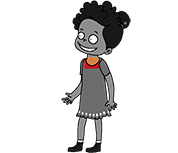 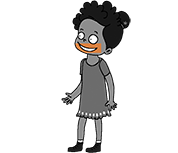 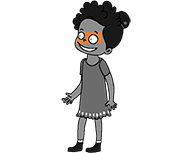 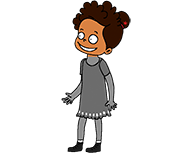 2.1 How do you feel ? – Step 1
Look and say what you can.
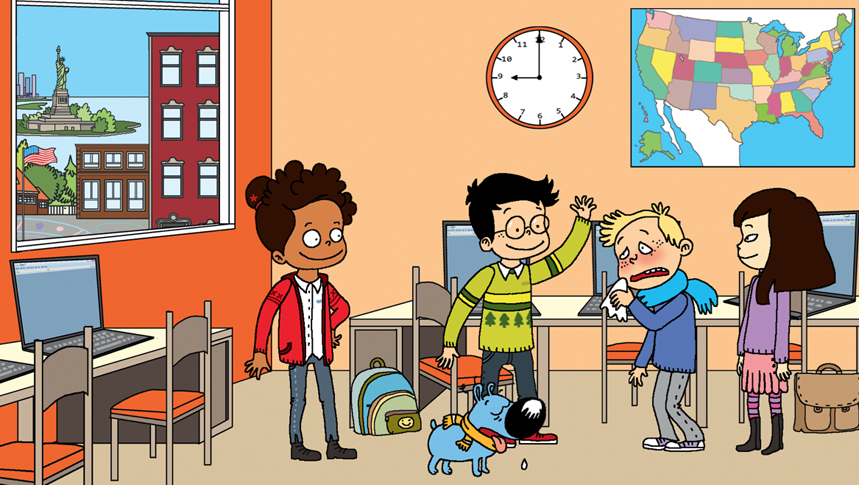 2.1 How do you feel ? – Step 1
Look, listen and describe.
1.2 Family – Step 1
What’s missing ?
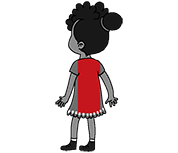 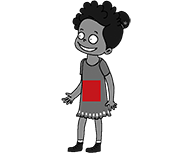 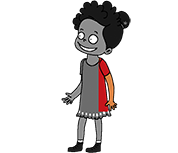 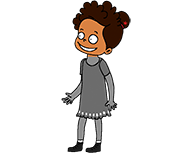 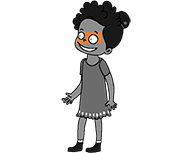 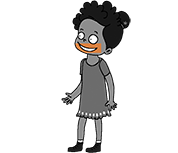 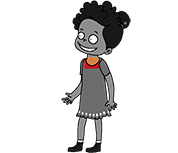 2.1 How do you feel ? – Step 1
What’s missing ?
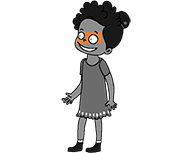 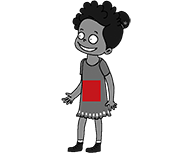 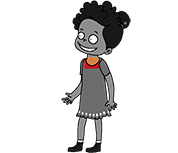 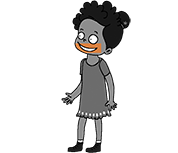 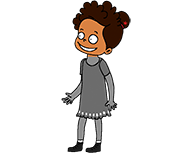 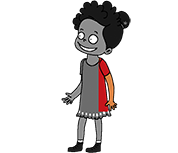 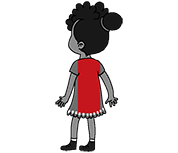 2.1 How do you feel ? – Step 1
What’s missing ?
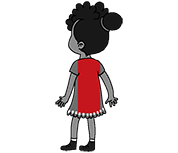 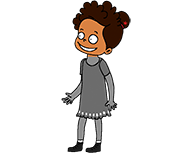 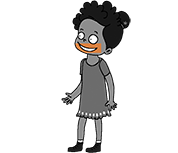 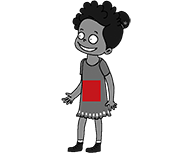 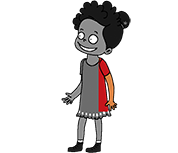 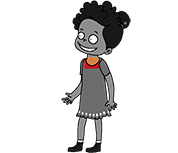 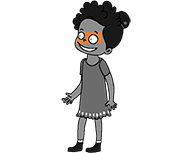 2.1 How do you feel ? – Step 1
What’s missing ?
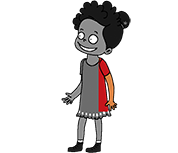 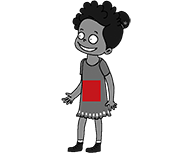 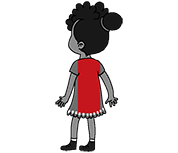 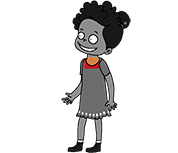 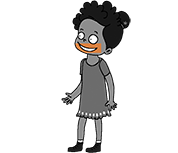 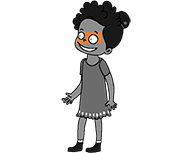 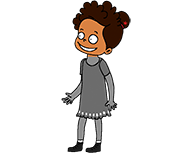 2.1 How do you feel ? – Step 1
What’s missing ?
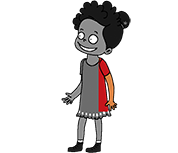 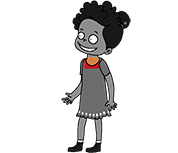 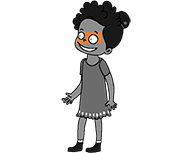 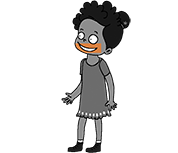 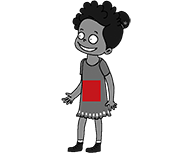 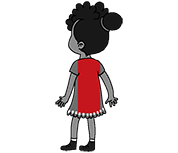 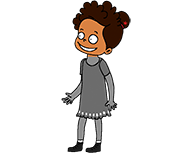 2.1 How do you feel ? – Step 1
What’s missing ?
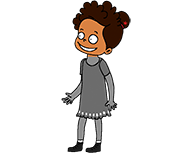 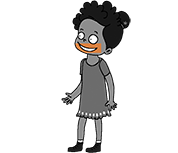 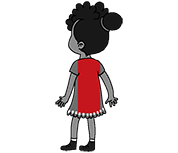 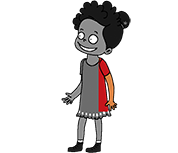 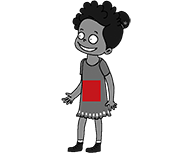 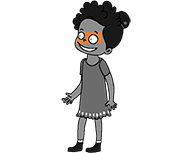 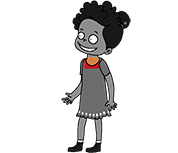 2.1 How do you feel ? – Step 1
What’s missing ?
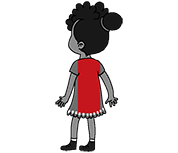 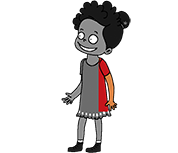 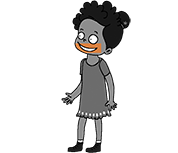 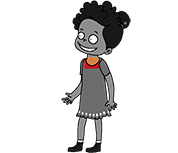 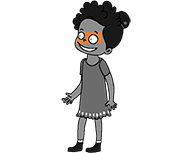 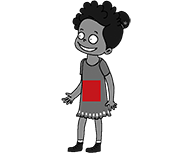 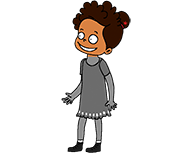 2.1 How do you feel ? – Step 1
What have we learned ?
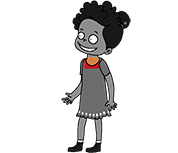 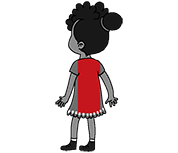 the throat
the back
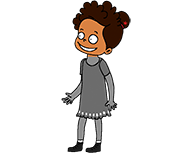 the head
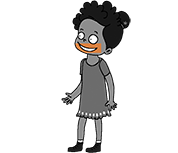 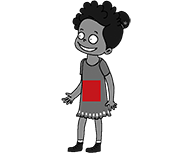 the mouth
the stomach
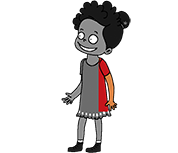 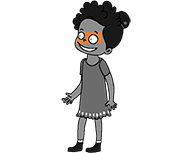 the arm
the eyes
2.1 How do you feel ? – Step 1